Atlantic Link
New England Electricity Restructuring Roundtable
October 6, 2017
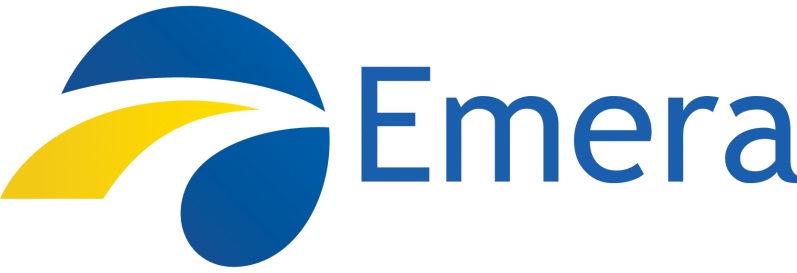 www.atlanticlink.com
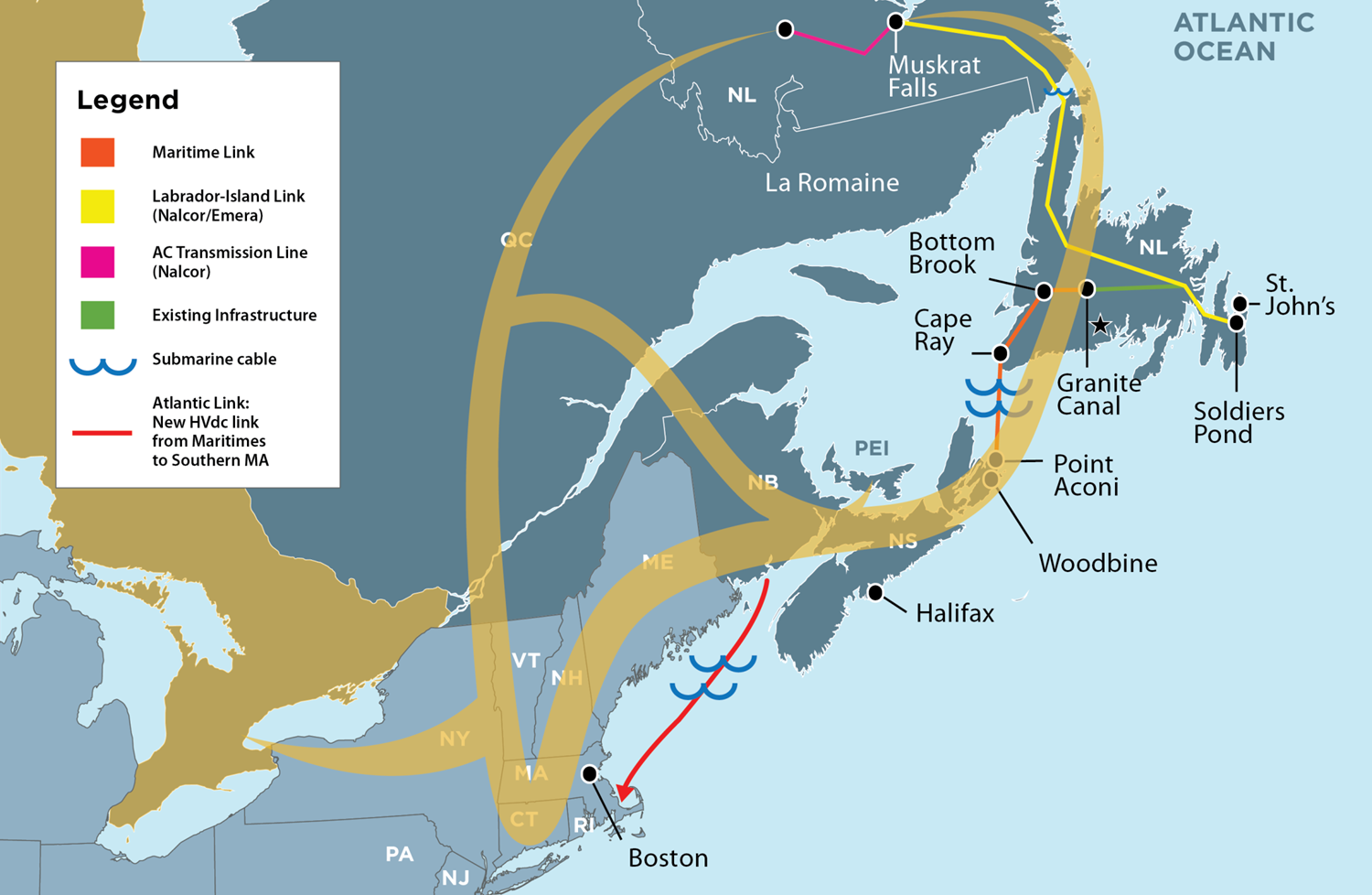 North American Eastern Energy Loop
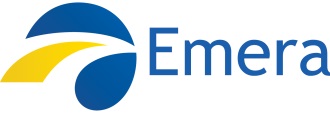 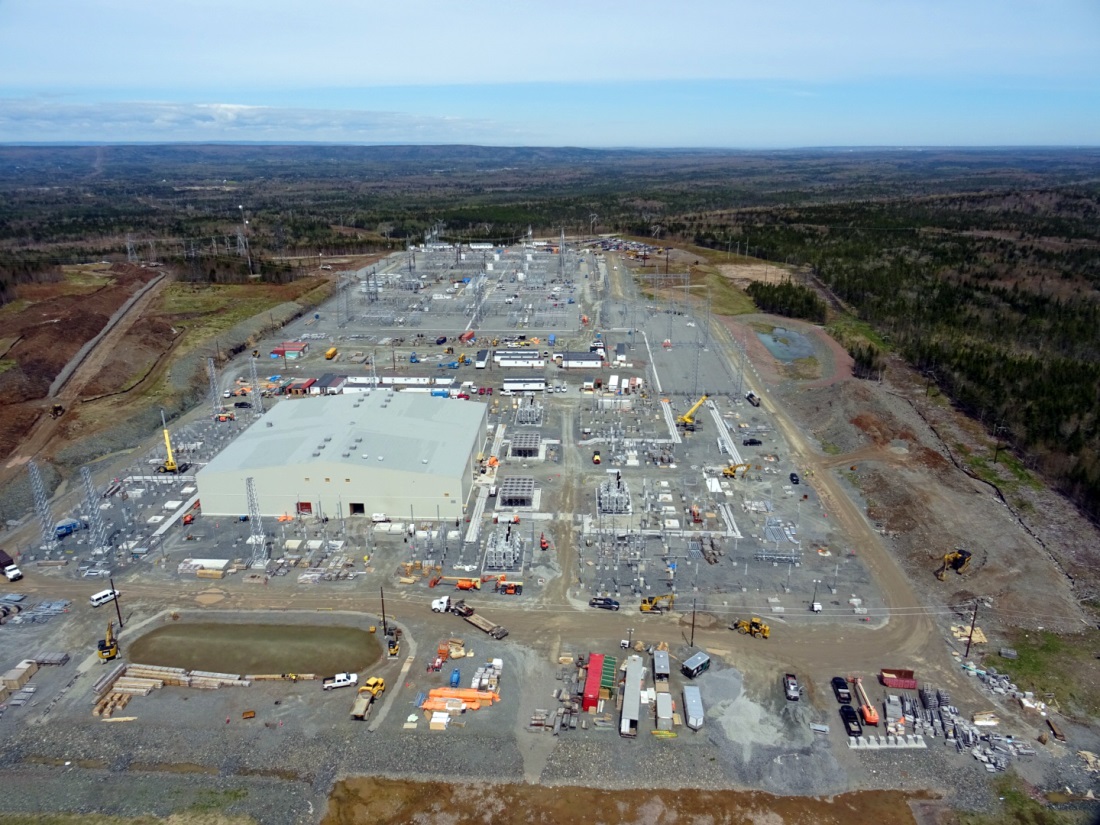 Maritime Link
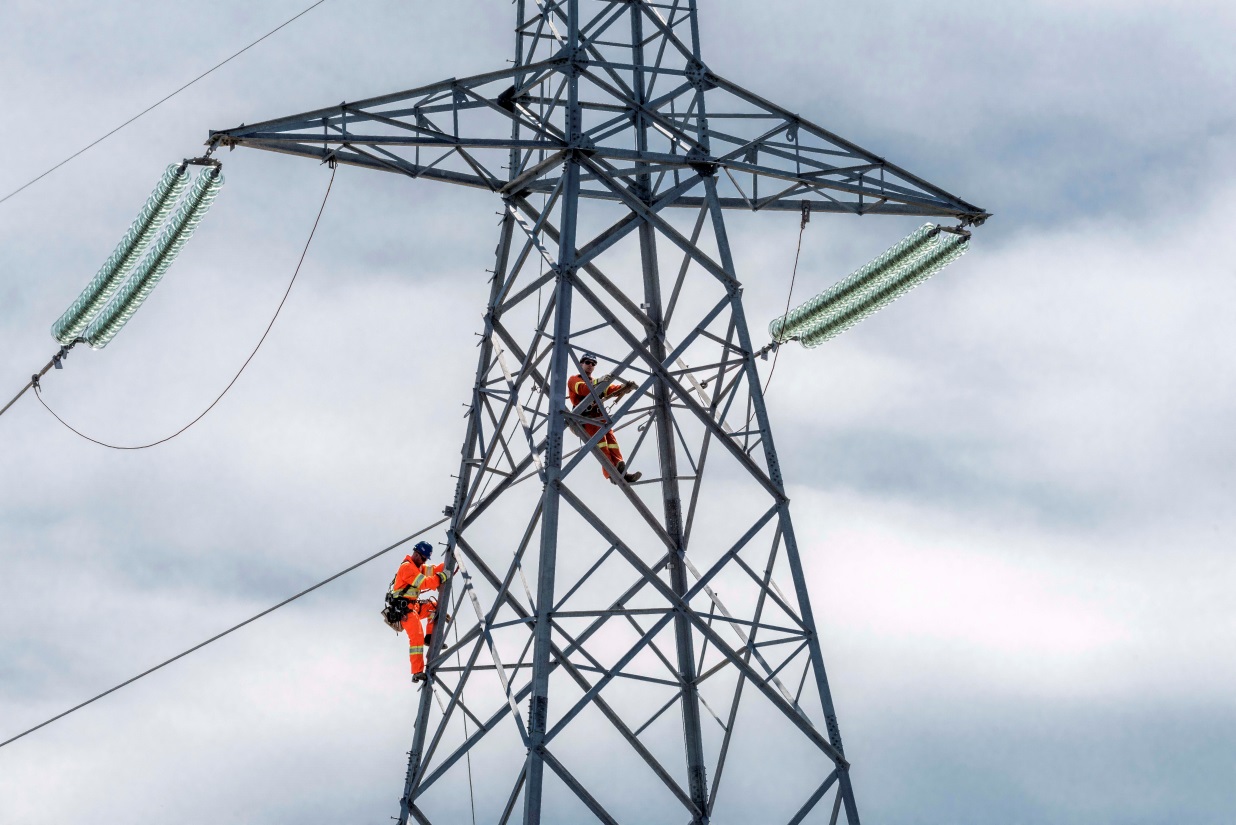 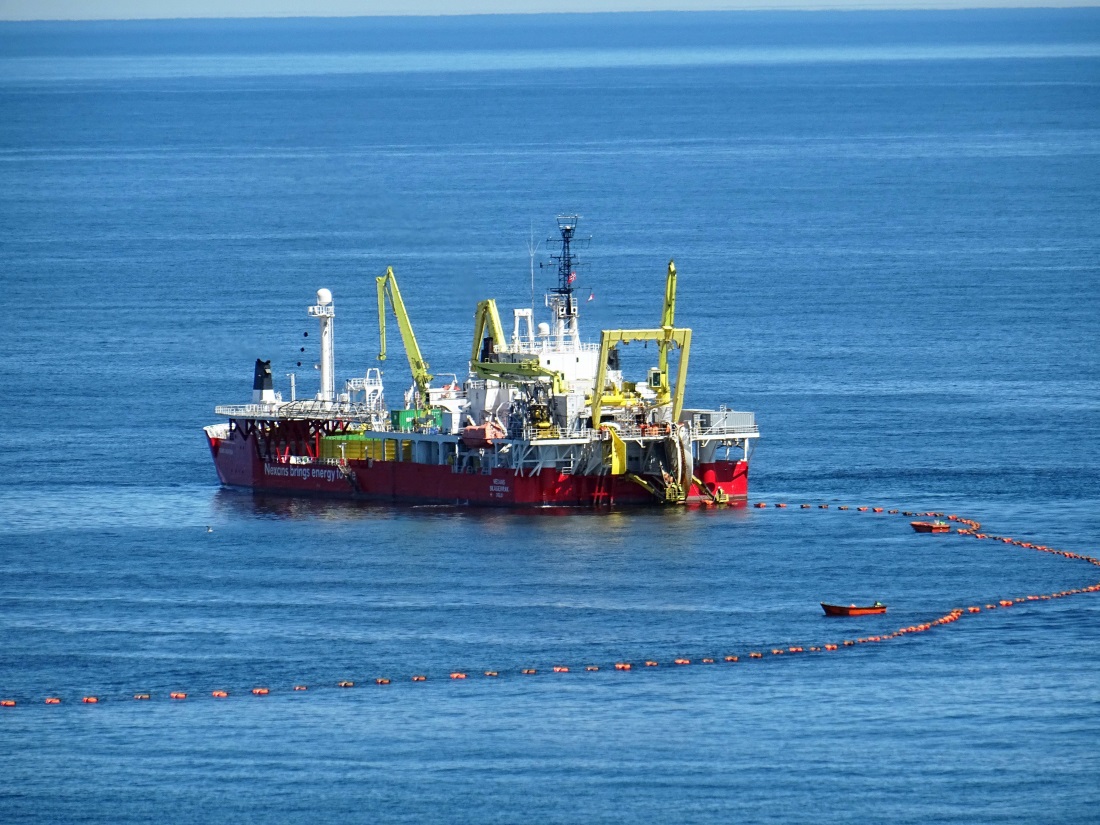 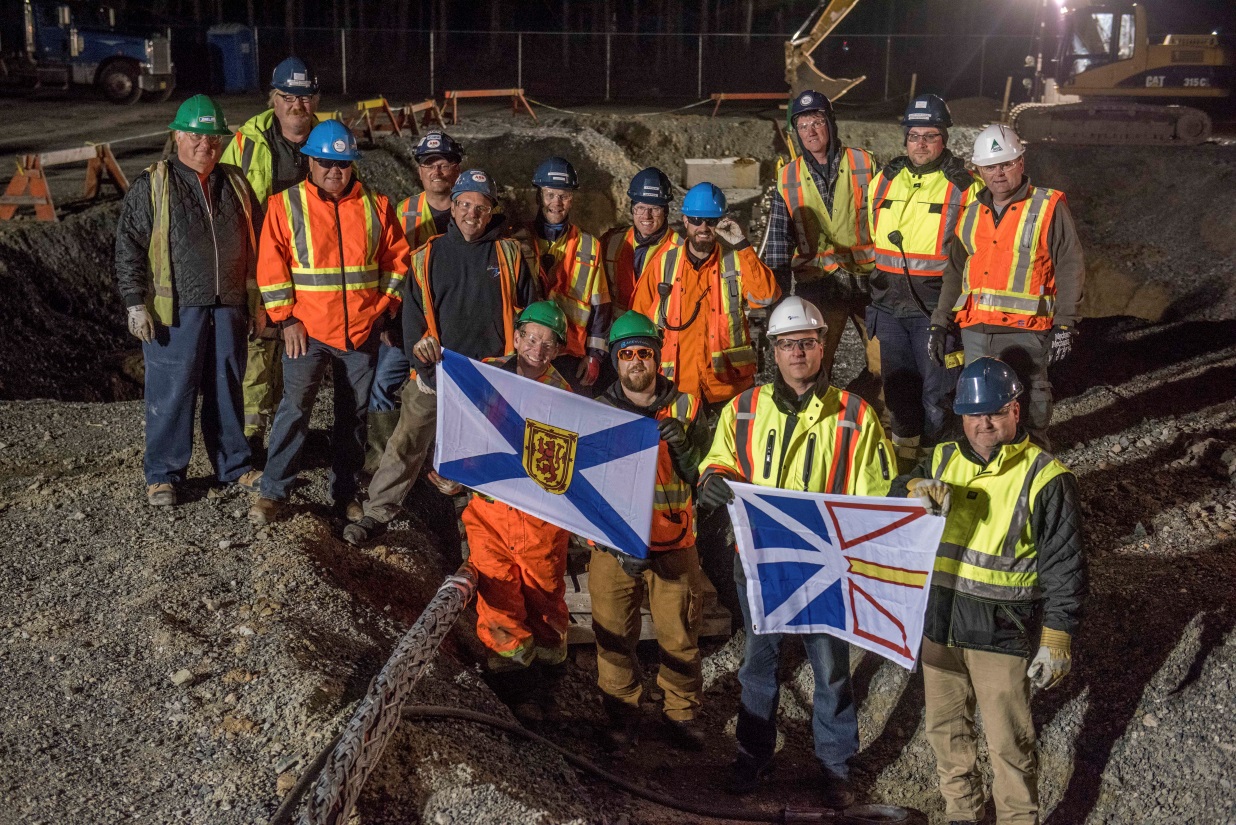 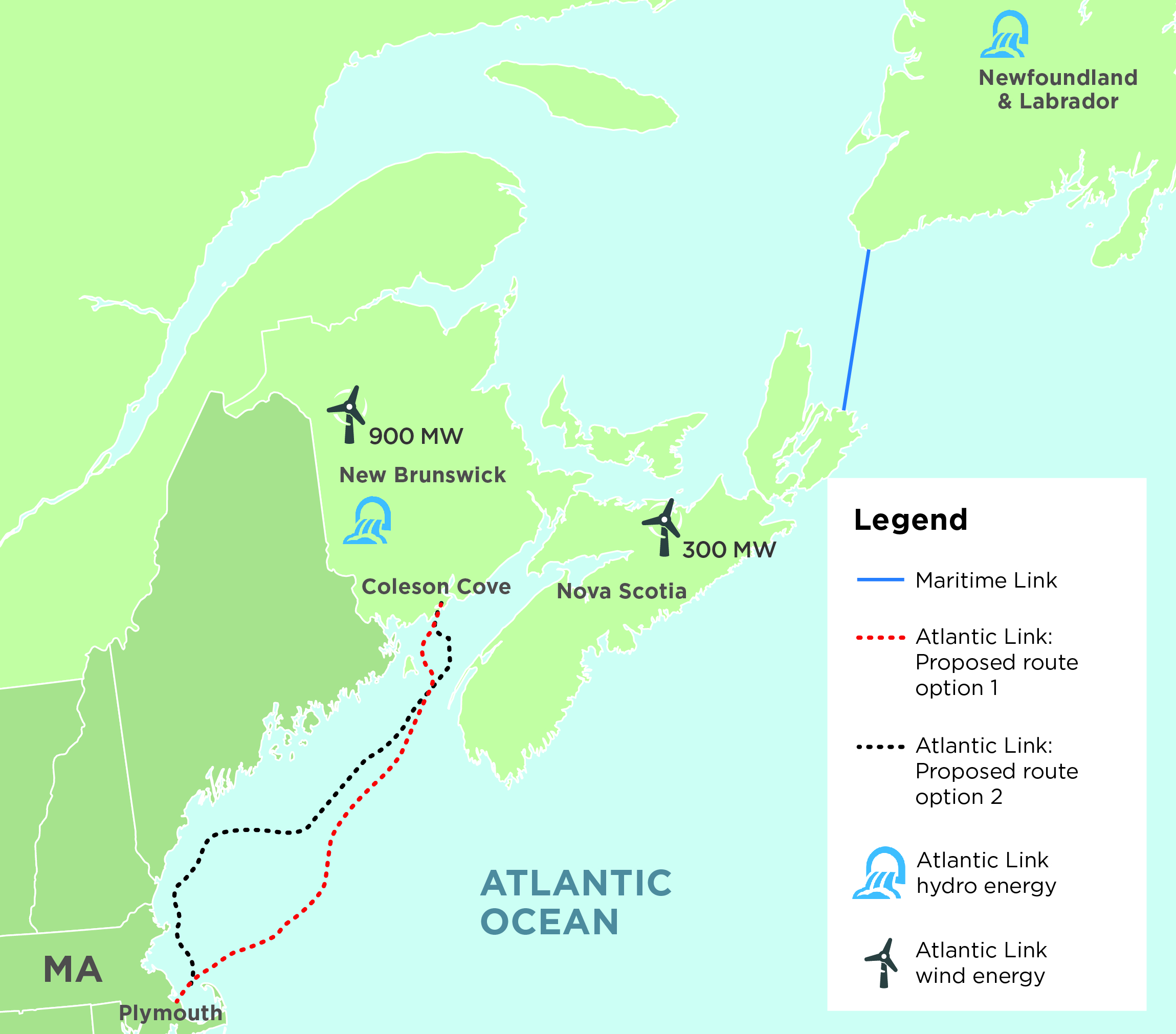 Atlantic Link – Route Proposals
Atlantic Link – Project Overview
Approximately 375-mile high HVDC subsea  interconnection 
clean energy from Atlantic Canada directly to Massachusetts, for a delivered price that remains fixed for 20 years

Landing site in Plymouth, near the Pilgrim Nuclear Station

Commitment: 5.69 TWh annually (similar to annual Pilgrim production)
70% from seven new wind farms in New Brunswick and Nova Scotia (IPPs)
Remainder will be hydro from Nalcor Energy and NB Power

Capital investment, 900 construction jobs, tax revenue, low-income benefits for Massachusetts 

Opportunity for additional energy to move on Atlantic Link 

In-service date is late 2022
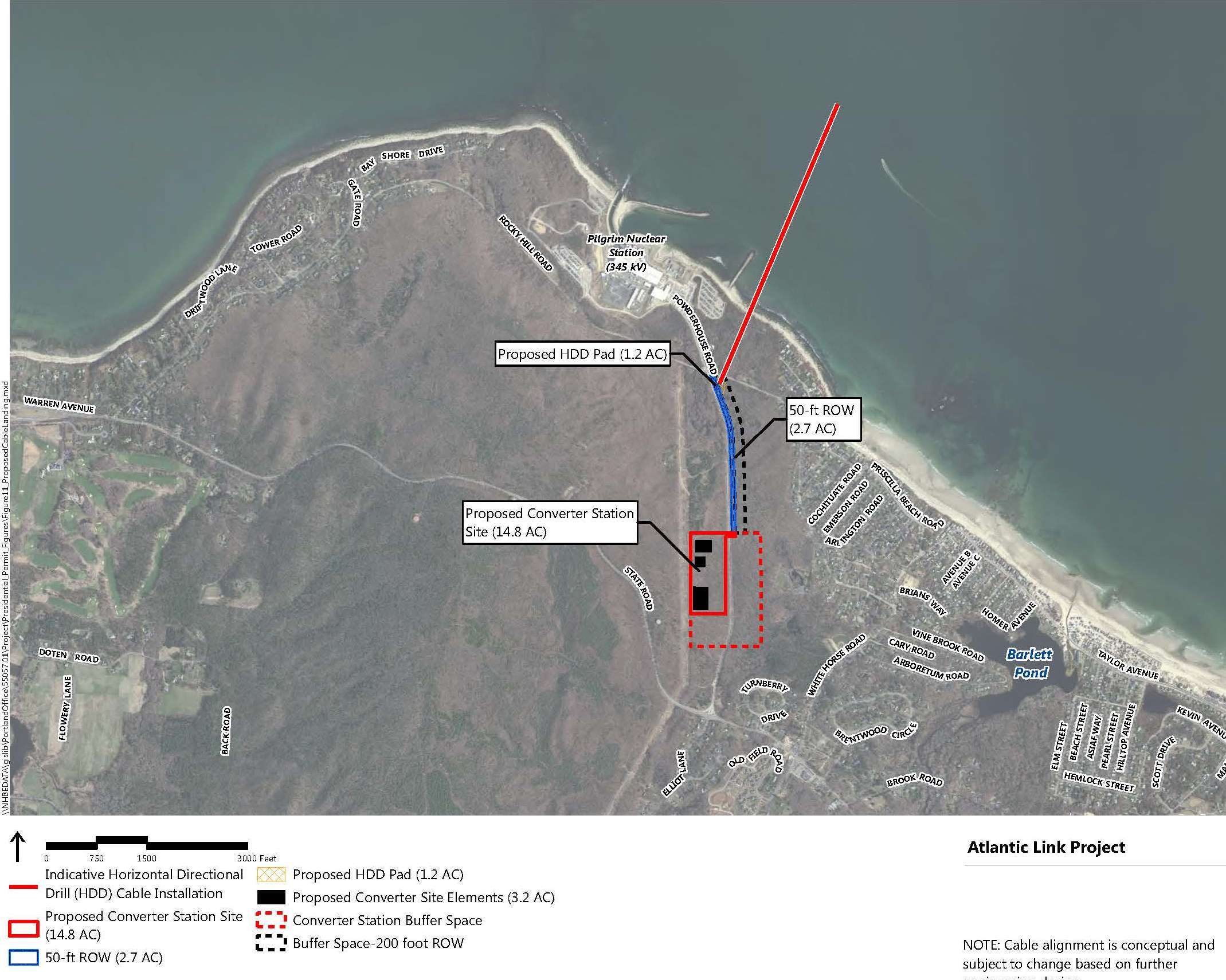 11